Mag. Dr. Christian Sitte; Dipl.-Kfm. Holger Stärz, MEd
Unterricht fachdidaktisch vor- und nachbereiten
Geographie und Wirtschaftskunde
LV 1 am 07.03.2023
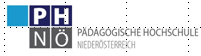 https://fachportal.ph-noe.ac.at/gwk/studium-gwk/lehrveranstaltungen/hlg-quereinsteiger
Agenda & Zeitplan
18:00 bis 18:45 Uhr Begrüßung, Organisatorisches, Kennenlernen (HST)
    19:00 bis 19:45 Uhr Was will das Fach?     	* Entwicklung des Fachs  		(CS)     	* Die G-Inhalte	     	(CS)     	* Die W-Inhalte                		(HST)   	* Der Lehrplan                   		(CS)
    20:15 bis 21:15 Uhr Unterrichtsvorbereitung
 	* Schulbuch                        		(CS)	* Materialien                     		(HST)	* Methoden                      		(HST)
Block A: Organisatorisches und Kennenlernen
LV-Inhalte
Lehrplan, Kompetenzraster, Lernziele und Inhalte
Planungsarten (Unterrichtsplanung , Jahresplanung)
Bausteine der fachdidaktischen Unterrichtsplanung 
Lernaufgaben und Anforderungsniveaus
Korrekturen, lernförderliche Rückmeldungen, Leistungsfeststellungen
Feedback und Evaluation
Methoden und Instrumente der Selbstreflexion
Termine und vorläufige Planung
9 Termine, immer dienstags, 18:00 bis 21:15 Uhr – Online


07.03.		Einführung in das Fach GW – „Was will GW  5. – 8. Schulstufe/S I“ ?	
21.03.		Lehrplan 1. und 2. Klasse: Paradigma und Methoden-Ansätze
28.03.		Methoden I: Die Gretchenfrage mit der Topographie und Karten		
18.04.		Methoden II: Mindmap und Arbeitsblatt, Lesen von Sachtexten
25.04.		Methoden III: Bilder, Filme und Diagramme			
09.05.		Lehrplan 3. Klasse: Paradigma und Methoden-Ansätze 
16.05.		Inhalte, Methoden Jahresplanung
23.05.		Lehrplan 4. Klasse: Paradigma und Methoden-Ansätze 
30.05.		Inhalte, Methoden Jahresplanung – ein 4-Jahres-Zyklus + Ausblick (9. Schst)

14.03., 11.04. und 02.05. Selbststudium (Moodle: Materialien + Texte)
Leistungsfeststellung und Beurteilung
Prüfungsimmanent:
Teilnahme an den Online-LV (Mitarbeit und Diskussion)
Aufgaben und Diskussion in Moodle-Foren (z.B. Jahresplanung, Unterrichtsplanung)
Lesen der Basisliteratur
Vorstellrunde
Wie bin ich Lehrperson geworden? Werdegang – mein Weg ins Klassenzimmer?
Warum bin ich Lehrperson geworden?
Wo unterrichte ich? Schultyp, Standort?
Wer sind meine Schülerinnen und Schüler?
Welche Klassen und welche Fächer unterrichte ich?
Was sind meine bisherigen Erfahrungen mit dem Fach GW
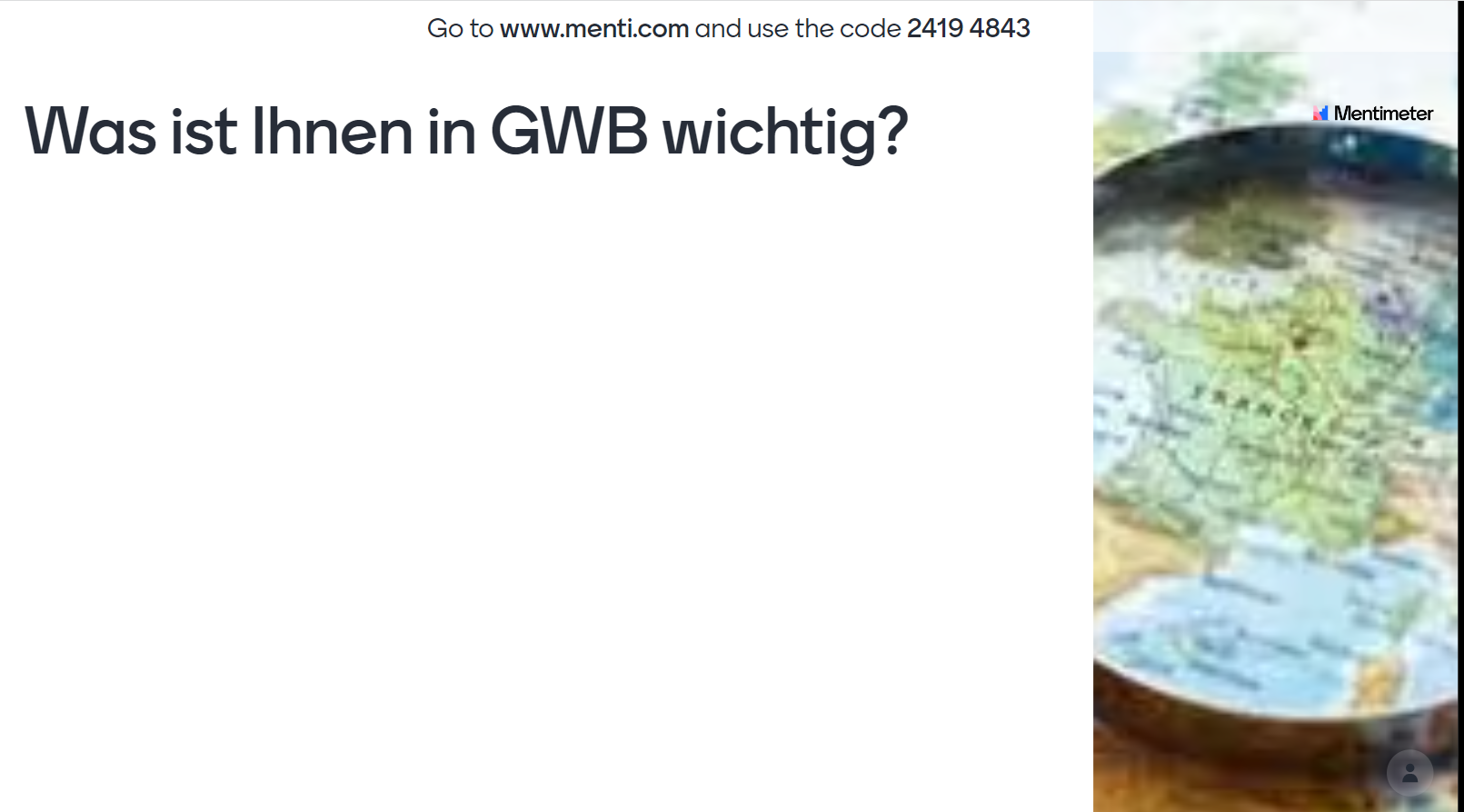 Block B: Was will das Fach GW?
Entwicklung des Fachs
Text: Sitte, W. (2001): Geographie und Wirtschaftskunde (GW) – Entwicklung und Konzept des Unterrichtsfachs (siehe auch Moodle)
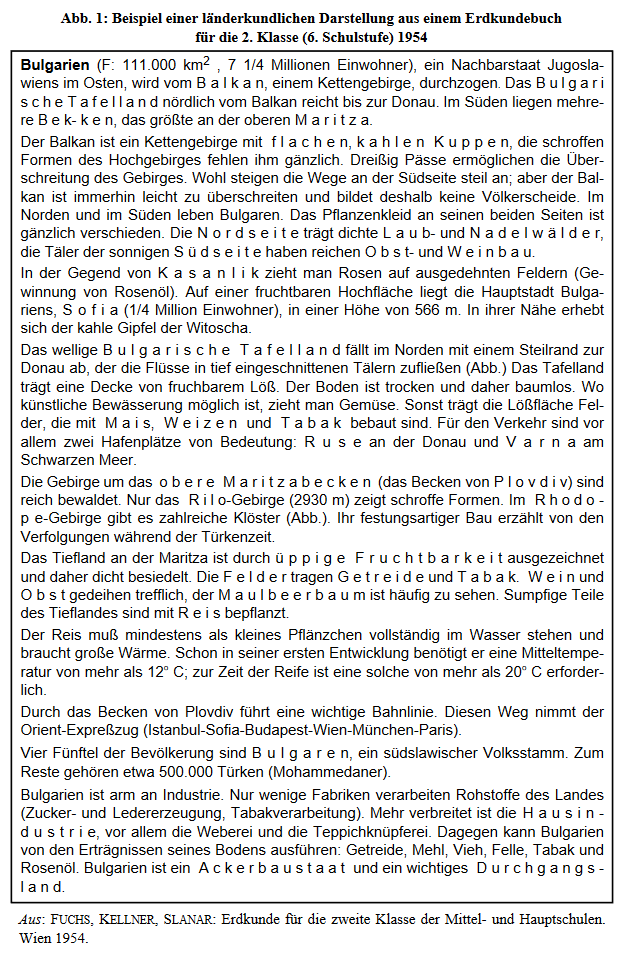 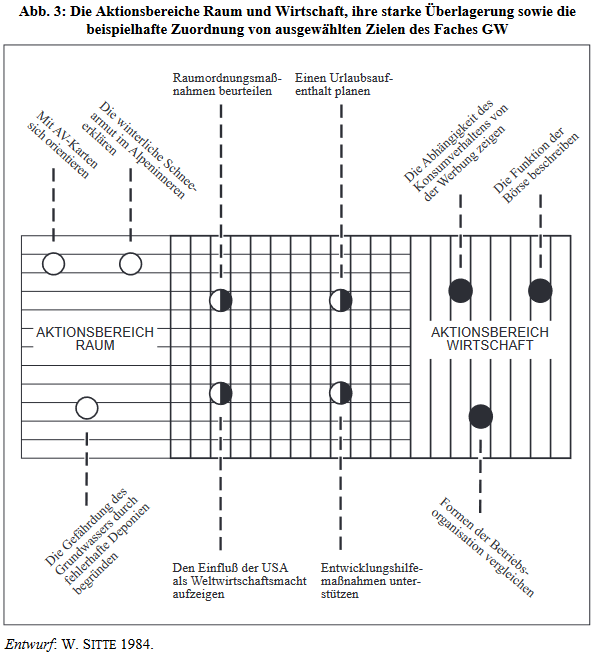 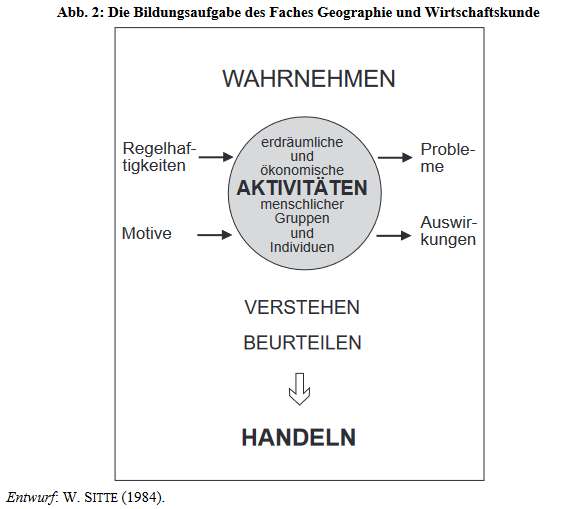 G-Inhalte: Geographie
Der Lehrplan ist thematisch
                             verbindet in der Regel   G  und W    
                                    wobei auch manchmal  jeweils einer Bereiche stärker betont wird
                             versucht einen aufbauenden Zyklus vorzugeben
Die THEMEN  können sie als Lehrkraft selber auch in anderer Reihenfolge behandeln
Die Z I E L E   sind  verbindlich  
                                            >>>  manche geben ihnen auch mehrere Operatorenniveaus vor 
7.                           jedoch können sie diese  gewichten
8.                                                                         und mit Inhalten selber ausfüllen
W-Inhalte: Wirtschaft (Kompetenzbereiche LP)
1. Klasse und 2. Klasse: Leben und Wirtschaften1: Leben und Wirtschaften…  a) im eigenen Haushalt    b) in aller Welt    c) im Hinblick auf     	nachhaltige Ernährung        d) unter Beachtung der natürlichen Prozesse
2:	a) Nachhaltiger Umgang mit Energie und Ressourcen    	b) Vernetztes Wirtschaften zwischen Produktion und Konsum
3. Klasse: Österreich	a) Österreichische Gesellschaftsentwicklung   b) Bildungswege und Arbeitswelten	c) Entwicklungen am Wirtschaftsstandort Ö    d) Zentren und Peripherien in Ö
4. Klasse: Globalisierung	a) Entwicklungen in einer globalisierten Welt 	b) Das eigene Ich in einer vernetzten Welt
W-Inhalte: Wirtschaft (Kompetenzbereiche LP)
Ch. Fridrich: Es braucht kein Unterrichtsfach „Wirtschaft“ (07.10.2020)                              www.derstandard.at/story/2000120532026/es-braucht-kein-unterrichtsfach-wirtschaft

Fragen an den Text:
Wodurch unterscheidet sich ‚Wirtschaftswissen‘                                      von ökonomische Bildung?
Wie soll(te) ökonomische Bildung stattfinden?
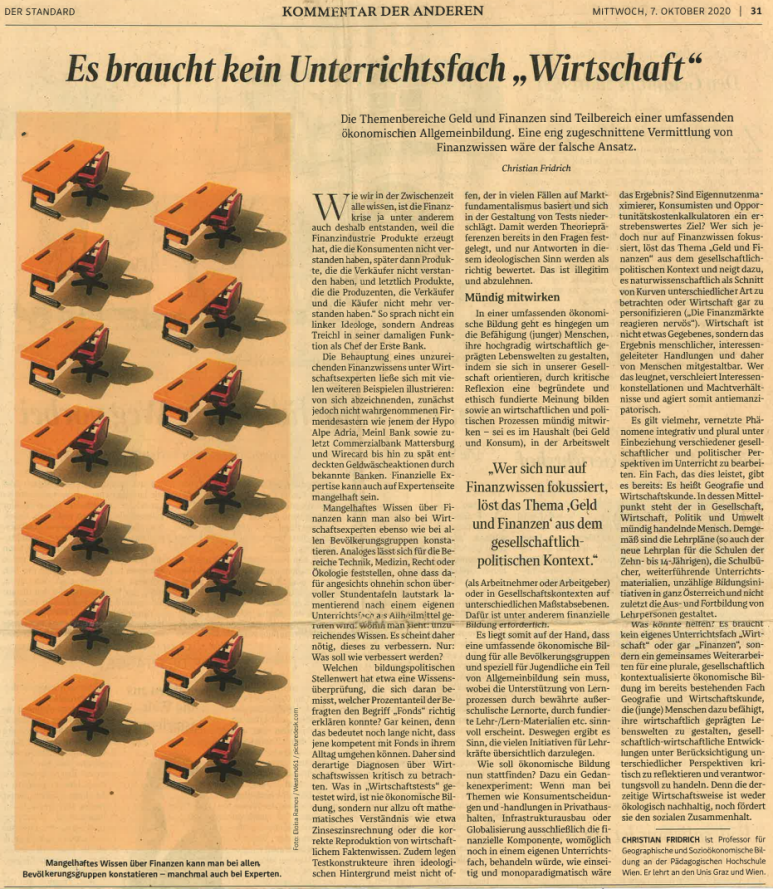 Kompetenzstufen und Kompetenzdimensionen
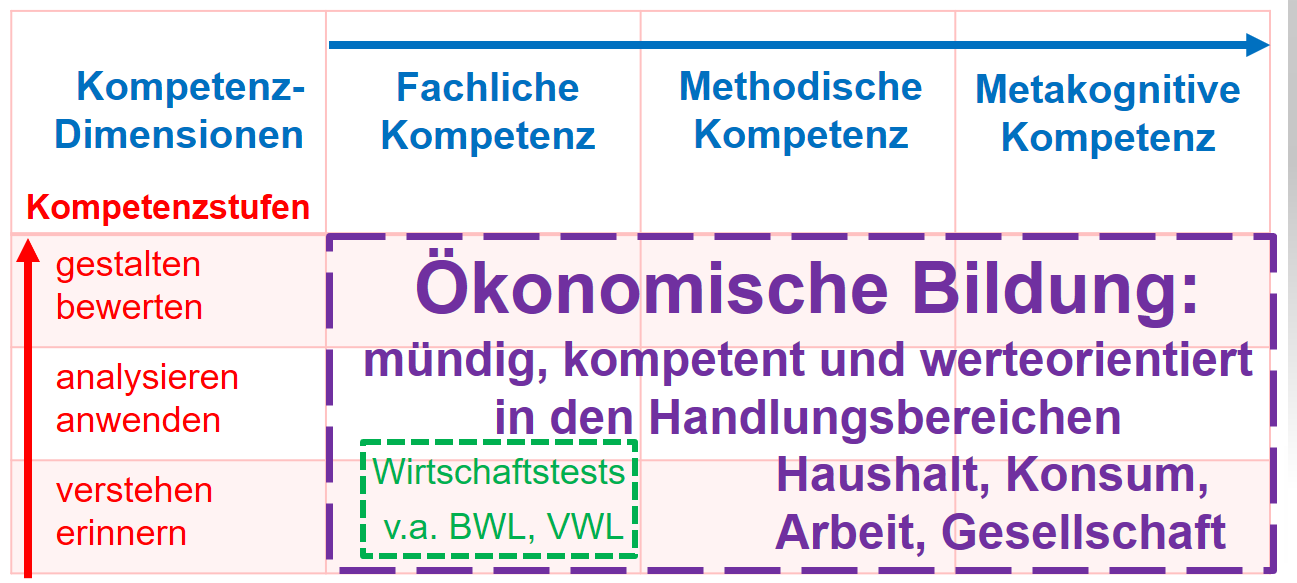 modifiziert nach Fridrich 2013a, 6f.; erstellt aus Anderson und Krathwohl 2001, 28, 45ff.; vgl. dazu BMUKK 2012, 13f.
Handlungsbereiche ökonomischer Bildung
Gesellschaft
Haushalt
Arbeit
Konsum
Quelle: Sitte, 2001; Piorkowsky, 2011
Handlungsbereiche ökonomischer Bildung
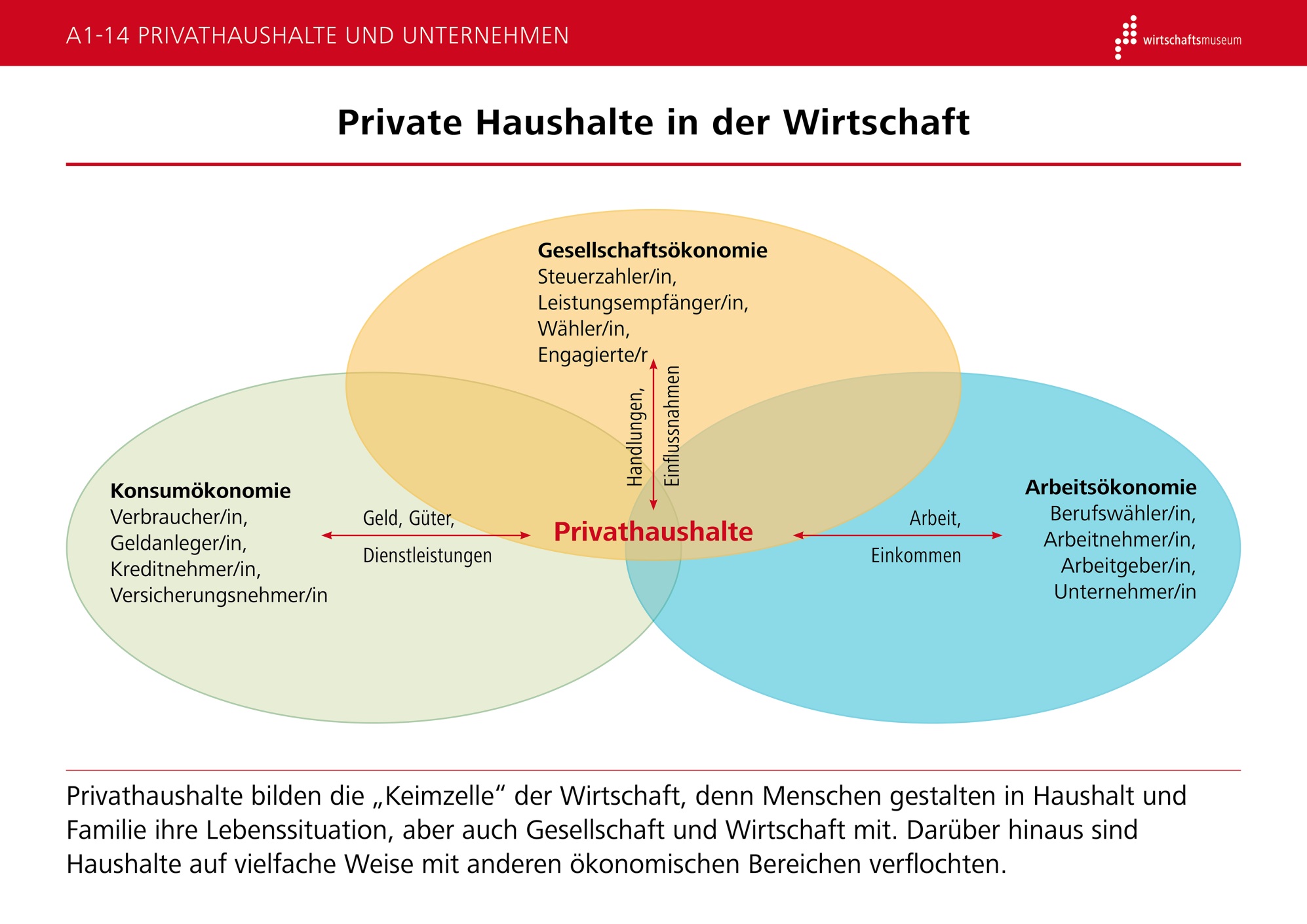 Quelle: Ch. Fridrich, 2013
Block C: Unterrichtsvorbereitung
Das Schulbuch – der ‚heimliche Lehrplan‘
Welche Schulbücher nutzen Sie? Wie sind Ihre Erfahrungen?
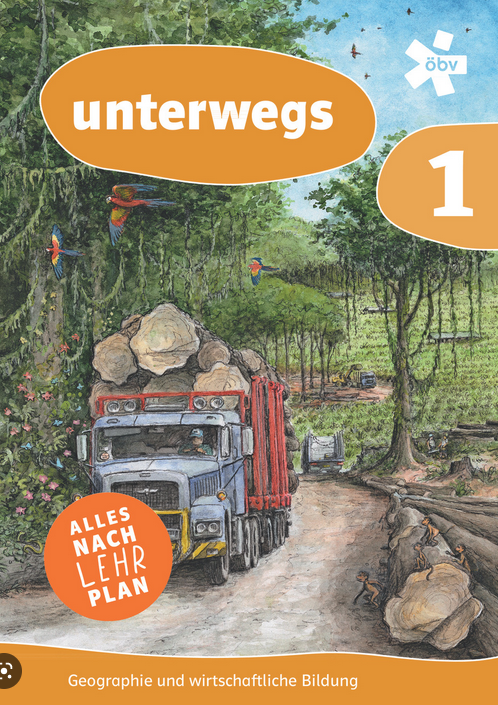 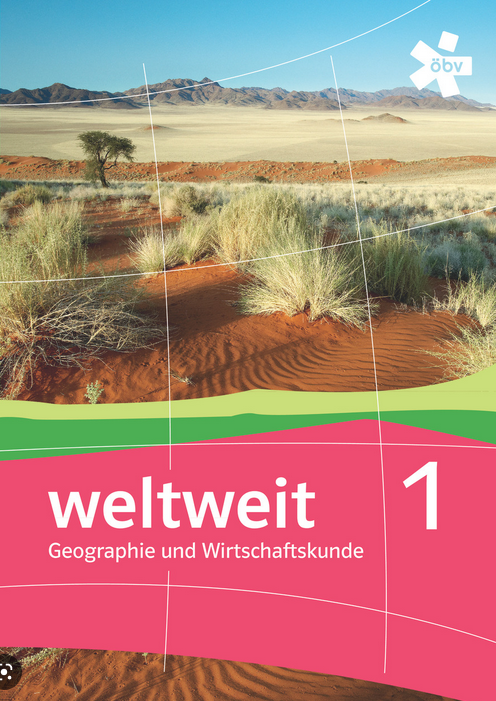 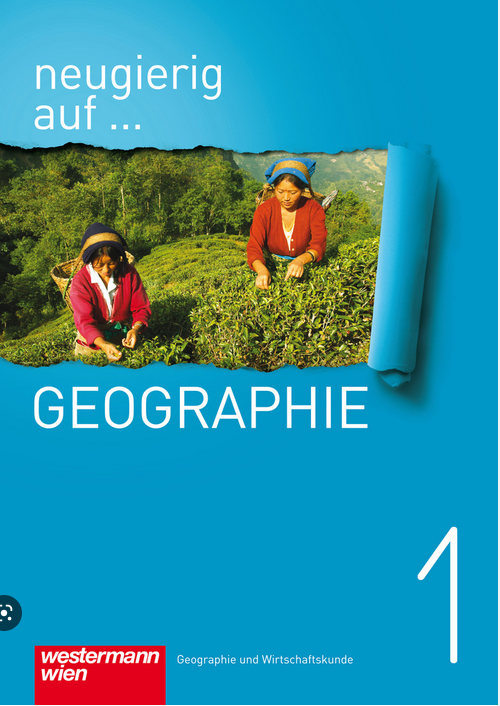 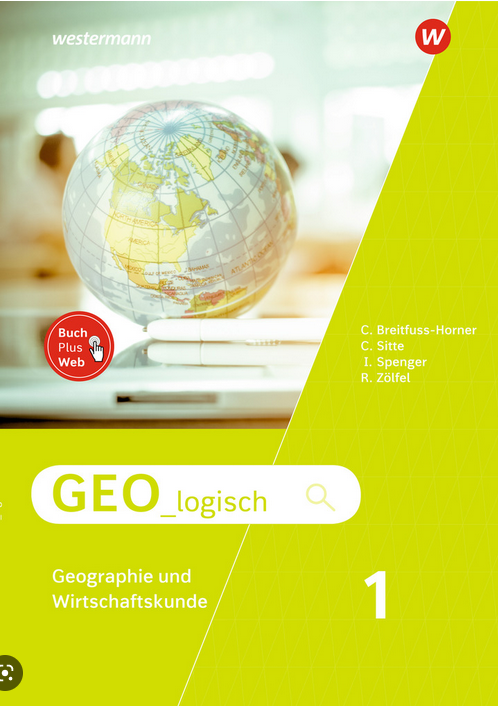 Was nutzen Sie - Materialien und Unterrichtsmittel?
Welche Materialien nutzen Sie? Wie sind Ihre Erfahrungen?
Schulbuch
Arbeitsheft
Arbeitsblätter
Tafelbilder
Videos / Filme
Landkarten
Atlas
Digitale U-Mittel
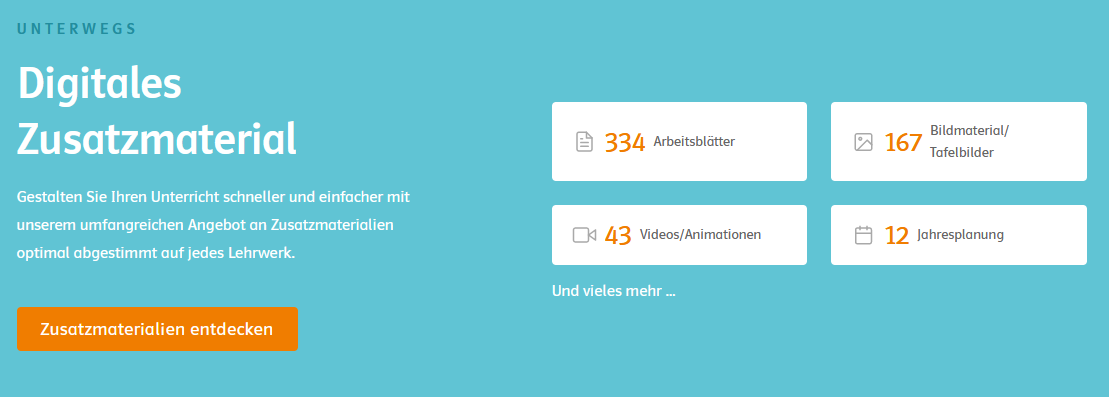 Wie gestalten Sie den Unterricht? Methoden?
Unterrichtsform:* Frontalunterricht:   Unterrichtsgespräch * Offenes Lernen?* Projektarbeit   …
Sozialformen:
* Einzelarbeit* Partnerarbeit* Gruppenarbeit   …
Methoden:* Abbildung* Bildvergleich* Diagramm* Experiment* Sachtext* Film* Brainstorming* Mindmapping   …
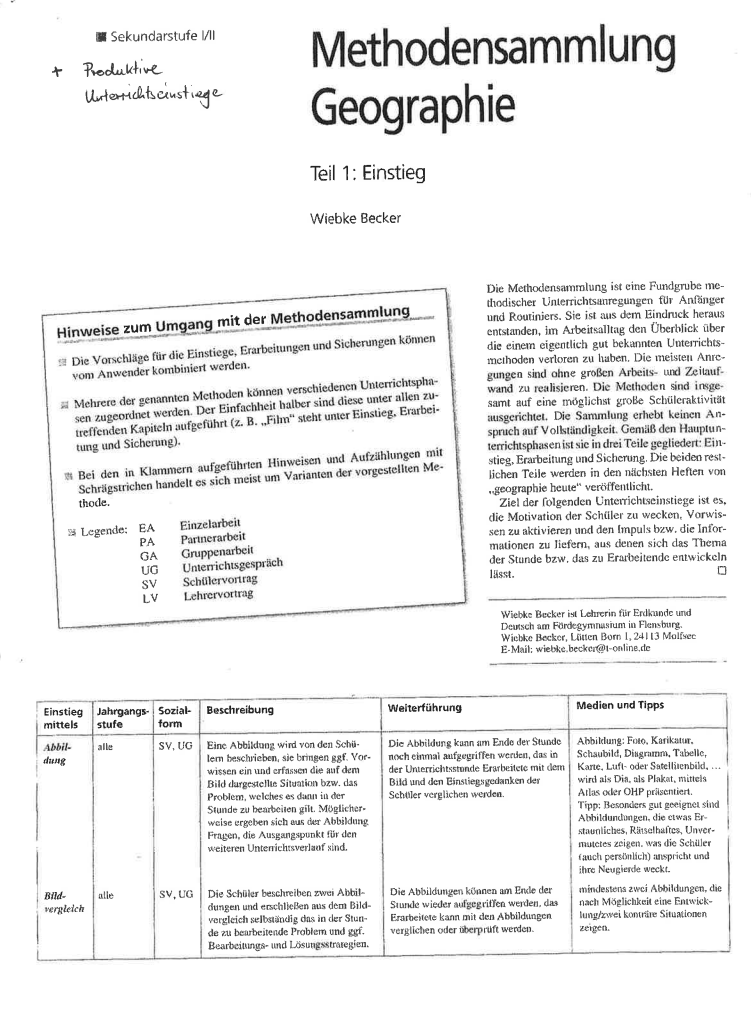